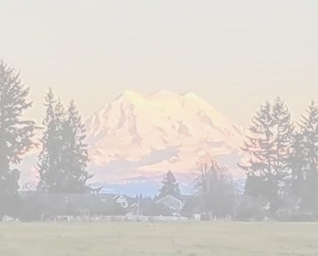 National Council of Child Support Directors
2017 Annual Meeting & Conference May 7 – 10, 2017
“Winning our way upstream for families"
1
Behavioral Intervention for Child Support Services (BICS)
Georgia BICS Grant Overview
Tanguler Gray, Georgia IV-D Director
Georgia Department of Human Services
Division of Child Support Services
“Winning our way upstream for families"
“
2
DHS Vision, Mission, and Core Values
Vision 
Stronger Families for a Stronger Georgia.

Mission
Strengthen Georgia by providing Individuals and Families access to services that promote self-sufficiency, independence, and protect Georgia's vulnerable children and adults.

Core Values
Provide access to resources that offer support and empower Georgians and their families. 
Deliver services professionally and treat all clients with dignity and respect. 
Manage business operations effectively and efficiently by aligning resources across the agency. 
Promote accountability, transparency and quality in all services we deliver and programs we administer. 
Develop our employees at all levels of the agency.
“Winning our way upstream for families"
3
DCSS Vision, Mission and Core Values
DCSS Mission is to Enhance the Well-Being of Children by:
Locating noncustodial parents 
Establishing paternity 
Establishing, enforcing and modifying support obligations (financial and medical)
Collecting and distributing support payments

Georgia’s Vision is to be:
Ranked in the top 10 states nationally for current child support collections
Recognized nationally as a trendsetter for best practices
Best managed division in the state of Georgia
Division of choice for employment and outreach partnerships

DCSS is Governed by these Values:
Put Children First
Children need both parents
Customer Interaction is an opportunity
Employees are valuable resources
“Winning our way upstream for families"
4
Overview
5-Year federal grant 2014 – 2019
Behavioral science
Examples: Procrastination, Avoidance
BICS Goal
“Winning our way upstream for families"
5
[Speaker Notes: Behavioral science is the study of when well-intentioned people make predictable mistakes. In diagnosing behavioral issues, we gather information from frontline staff, management, and customers. We ask questions such as what do you do next, and why did you decide to do that so that we can interpret perceptions of how and why they went through a certain process when making a decision. From this information, we come up with the bottlenecks that cause certain behaviors. It is important to consider observations from child support staff as well as parents. For example, parents might not pursue a modification of their ordered amount because they are uncertain about the outcome (loss aversion) and staff may choose to not encourage the review because they aren’t able to predict outcomes and they do not want to take the chance of having the parent blame them (a different form of loss aversion)  if the amount increases instead of decreases. Other bottlenecks are related to procrastination and a tendency to avoid bad news.

After diagnosing the problem, the next step is to answer who, what, when, where, and why. Who is expected to make the decision? What is the decision to be made? When does the decision need to be made? Where is the decision taking place; in the office, in court, at home, etc. Why should they make a certain decision or take a specific action? Then we try to offer options that may change the non-custodial parent’s environmental factors and encourage good decision making.
The goal of BICS is to make a small change that results in a big outcome. Example: Replaced the establishment appointment letter with a behaviorally modified letter and a reminder notice using simpler language and explaining the benefits of attending. These small nudges are an inexpensive tool for the agency to utilize.]
Phase 1 April 2016 – February 2017
Goal
To increase NCP engagement in the paternity and order establishment processes. 
Sites
Macon, DeKalb, & East Point
Strategy
New printed materials, incorporate procedural justice principles
Results
2,983 cases randomly assigned to Phase 1
“Winning our way upstream for families"
6
[Speaker Notes: One challenge that is prevalent in GA is our inability to get the NCP’s to appear for their establishment appointment. 
Goals:   To increase NCP engagement in the paternity and order establishment processes by increasing the percentage of NCPs who respond to written communication and are served in the office (as opposed to by a sheriff or a private process server). This eliminates the cost of service of process fees, improves NCPs engagement in the process and may lead to higher payment rates.

Sites: Macon, DeKalb, & East Point – these sites have a high rate of no-show appointments compared to other offices. These offices also struggle with lower overall performance percentages in the support order established, current support paid, and arrears paid categories.

Process:  Assigned cases to a random assignment database when the establishment appointment was printed. The cases was randomly assigned to either a program group or a control group. The program group received a different letter and staff used a script that incorporated procedural justice techniques to explain the establishment process to the parent. 

Strategy:  New printed materials, incorporate procedural justice principles.
New establishment letter
Magnet
Reminder Notice (mailed one week later)
Results:  Received positive feedback from customers who liked the new printed materials
Expect to have preliminary results from the intervention by the end of April. This will include the number of customers in the program and control group who appeared for the establishment appointment; the number of orders obtained for each group, and the number of parents in each group who are making regular payments.
2,983 cases randomly assigned to Phase 1]
Phase 1 Lessons Learned
Non-site specific print documents

Test the process before full implementation

More cross-training

Statistical results
“Winning our way upstream for families"
7
[Speaker Notes: The letters and the magnets listed the specific office’s address and were not interchangeable with other offices. We should have used one generic letter that can be used collectively for all offices. Difficult to predict how many each office will need.

If we would have tested the process, we would have realized that it was more time consuming that we thought. Adding cases to the database and hand-writing addresses increased the processing time. The database included information such as case type and subtype and whether the parent had additional cases. The staff member preparing the case had to do additional research to have this information available because it is not information that is included on the establishment letter.

Instead of training specific staff, we should have trained the entire office to have a sufficient number of back-ups.

DCSS provides reports with case information of the cases in the study to the Technical Assistance and Evaluation team who match this with the appointment status on the database. We would like to have the results quickly. It requires the assistance of our business resolution team. Unfortunately, it is complicated to create reports that are accurately matched. We are looking forward to seeing the statistical reports so that we can determine if the intervention can be considered successful. One outcome that we take away from Phase 1 is that we need to review correspondence that we send to the parents and make revisions that will hopefully influence better decision making in other areas besides the establishment area. We also want to provide more interview skills training for our agents.]
Phase 2 June 2017 – April 2018
Sites
Americus, Cordele, Houston, Newnan, Carrollton, Milledgeville, Albany, Macon, Clayton
Strategy
Target cases with new current support orders
Goal
Influence parent’s decision to pay
“Winning our way upstream for families"
8
[Speaker Notes: Sites: 9 offices chosen. 3 site managers will pick up newly established orders from the offices weekly. These offices obtain an average of 20-30 new orders per month. We will randomize these cases. The program (treatment) group will receive a copy of the order with additional documents that explain how the child support process works, how to make a payment, what the employer’s role is, what happens when there is no payment made, and outreach programs that may be available in the case of unemployment. 

Strategy:  In diagnosis and design stage. Creating new print materials and exploring ways to utilize the mobile  app for  payment reminders. We are compiling data to determine how many default orders and consent orders are obtained. We are looking at whether or not this seems to make a difference in whether or not the parent pays as ordered. We are analyzing possible behavioral bottlenecks that reflect the parent’s decision to make a payment.  We are establishing the baseline number of cases that receive a first payment during the first 30 days after the first due date and this is the number that we will want to see increase through the use of the behavior intervention. Common bottlenecks identified so far are the inability to pay, procrastination, employer failing to send in payments timely or start deductions timely, and ncp not understanding how to make the payment.

Goal:  Increase percentage of current support paid statewide by increasing the number of parents who make the first payment when it is due. Reduce the bottlenecks that prevent the ncp from making the choice to pay the payment when it is due.]
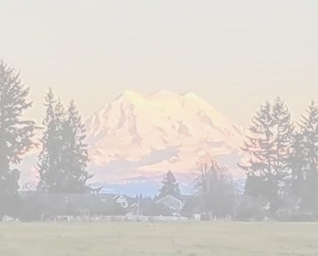 Tanguler Gray
Georgia IV-D Director
Tanguler.Gray@dhs.ga.gov
Phone:   404-463-0992
Questions?
Cindy Little
BICS Project Director
Cindy.Little@dhs.ga.gov
Phone: 404-834-8337
“Winning our way upstream for families"
9